Интерактивные формы проведения профориентационной работы
ГАПОУ ТО «Тюменский колледж транспортных технологий и сервиса»
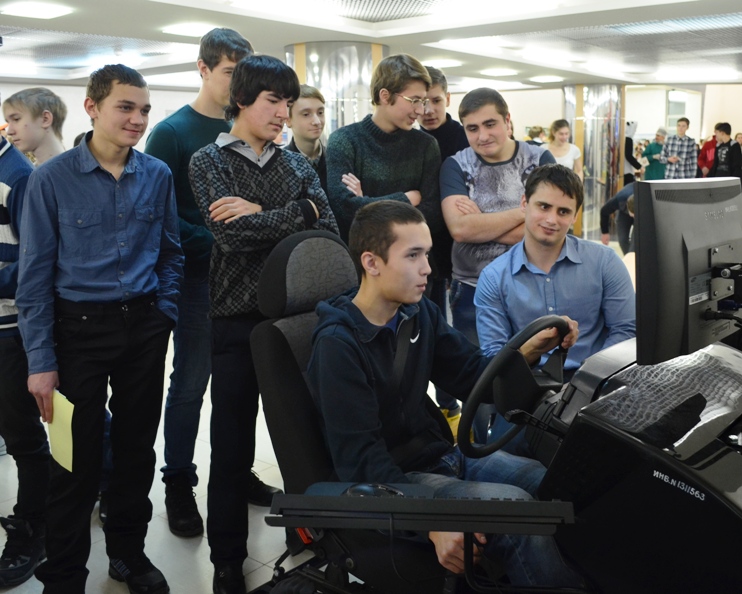 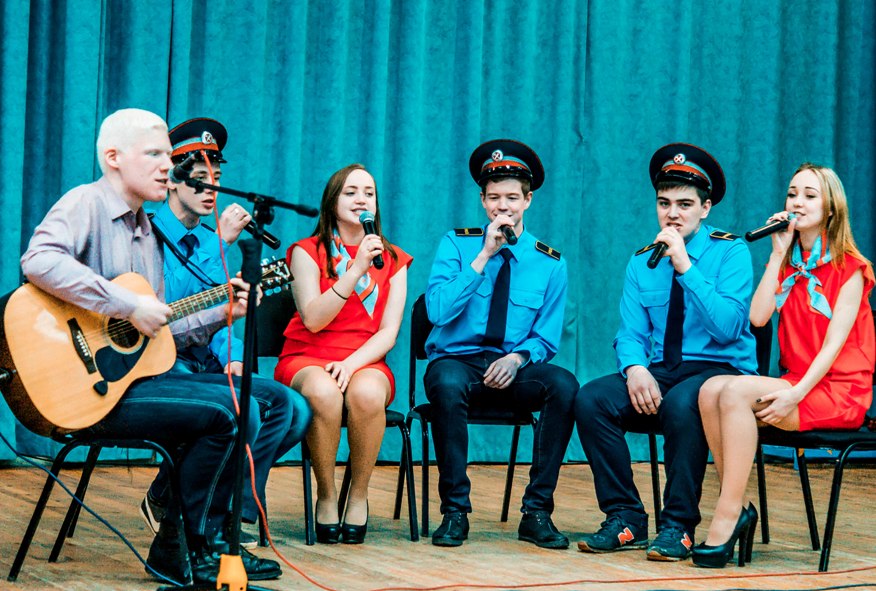 4 февраля 2016 г.
Построение профессиональной карьеры
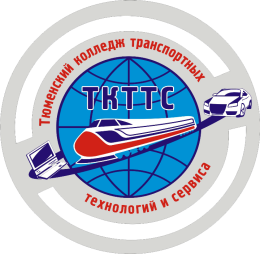 Задачи:

Содействовать в оказании помощи школьникам в оценке своих личностных качеств и осознании возможностей в сфере профессиональной деятельности.
Познакомить обучающихся с содержанием профессиональной деятельности.
Формировать у выпускников школ навыки планирования своей профессиональной карьеры.
 Раскрыть обучающимся перспективы профессионального становления в условиях своего региона
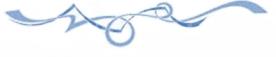 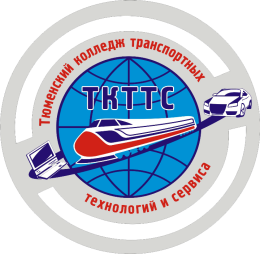 Развивающий подход
Цель  развивающего подхода – формирование различных знаний, умений и навыков, необходимых для овладения той или иной профессией и успешного трудоустройства
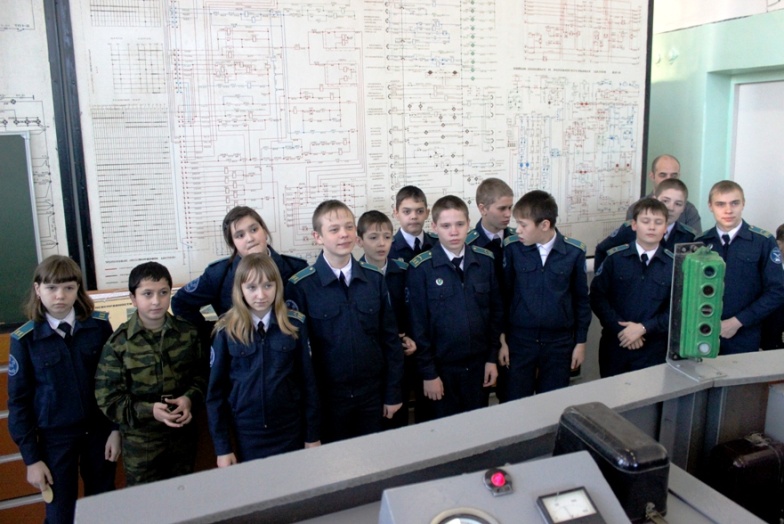 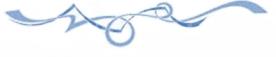 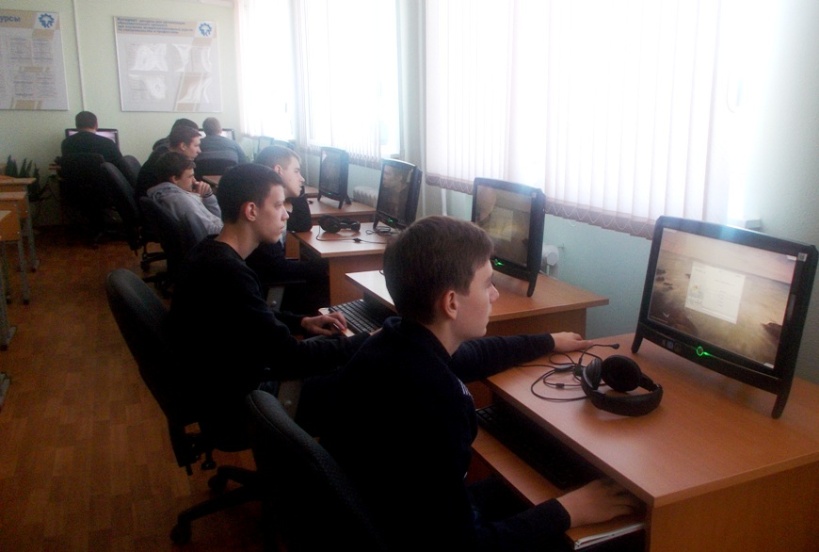 Тренинги и мастер-классы
Деловые оргдеятельностные игры
Коучинг
Компьютерные программы
Обучающие консультации
Активизирующий подход
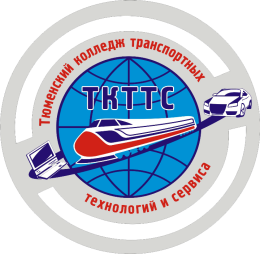 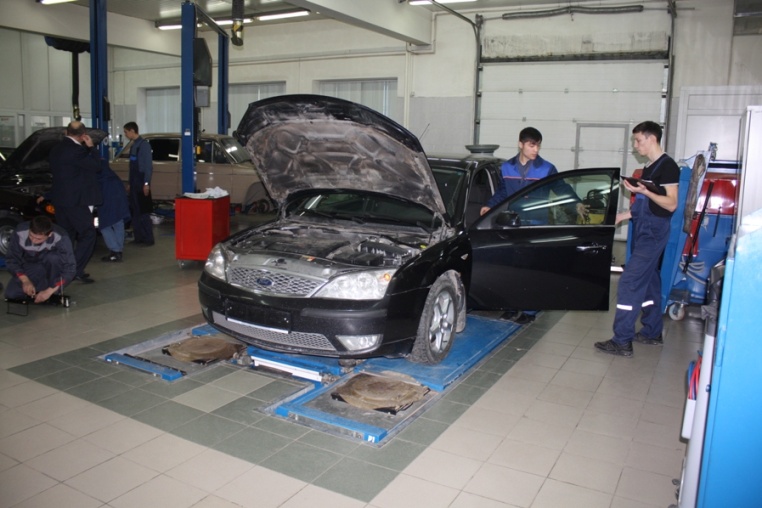 Цель активизирующего подхода – формирование внутренней готовности к самостоятельному и осознанному построению своего профессионального и жизненного пути
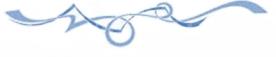 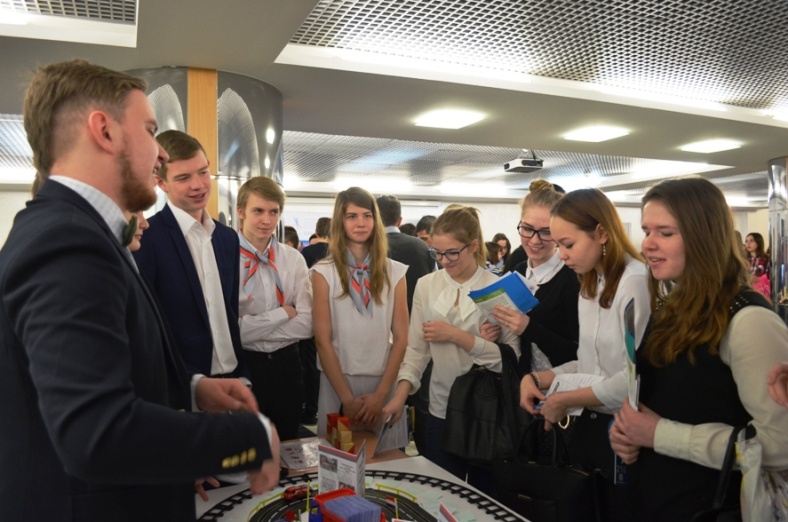 Активизирующие опросники
Системы принятия решений
Производственная практика
Участие в конкурсах профессионального мастерства (например, World Skills) и т.п.
Интерактивные программы и фестивали
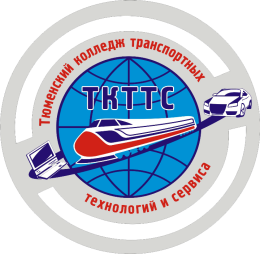 Международные соревнования по дистанционным конным пробегам памяти Тимура Насырова
Профориентационный областной фестиваль «ПрофиБудуЯ»
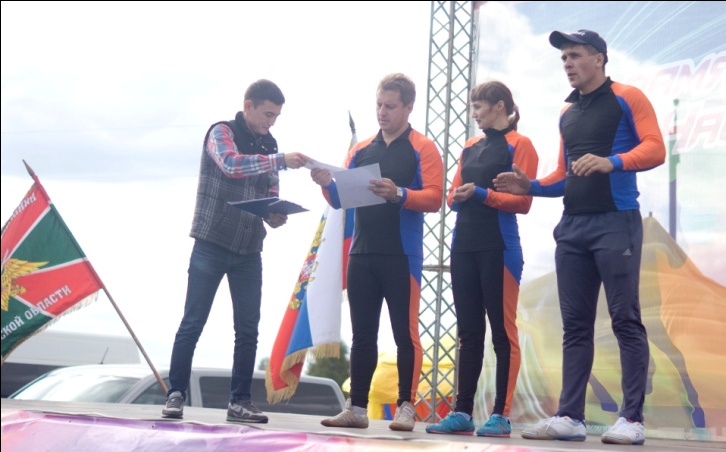 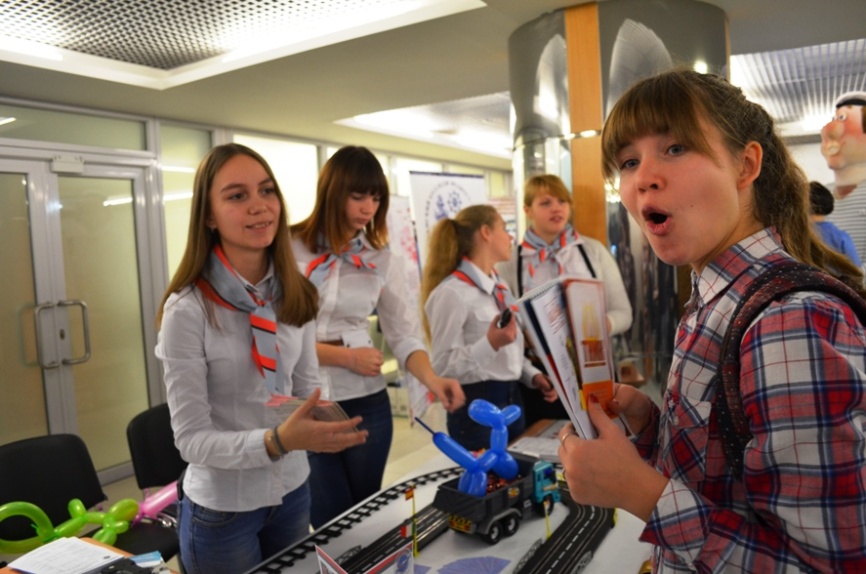 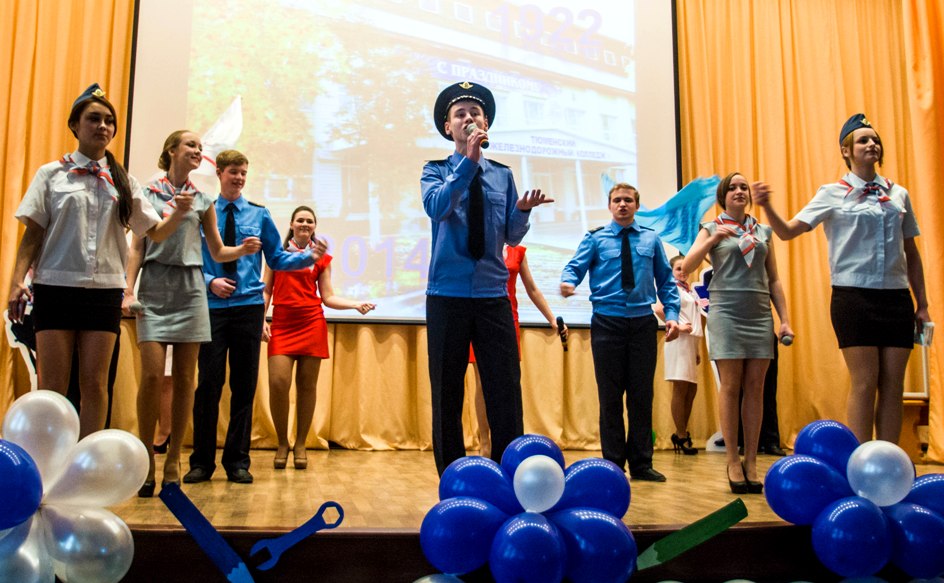 Всероссийская программа 
Арт - Профи Форум
Интерактивные Дни открытых дверей
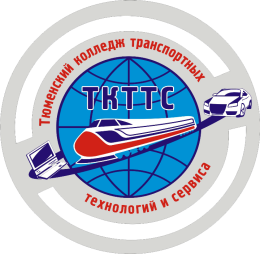 Предварительная подготовка
Работа профессиональных интерактивных площадок
Работа тематических площадок
Подведение итогов
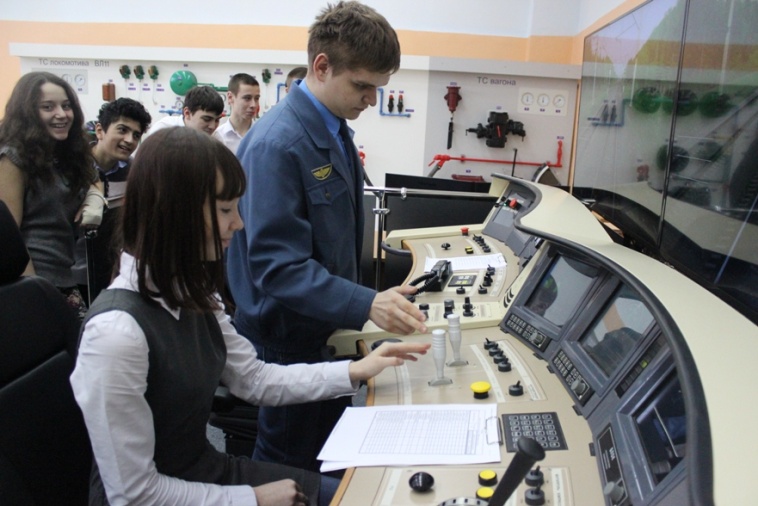 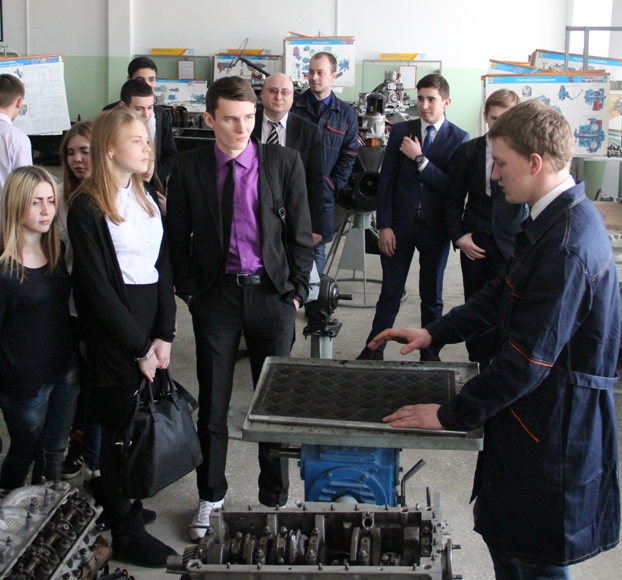 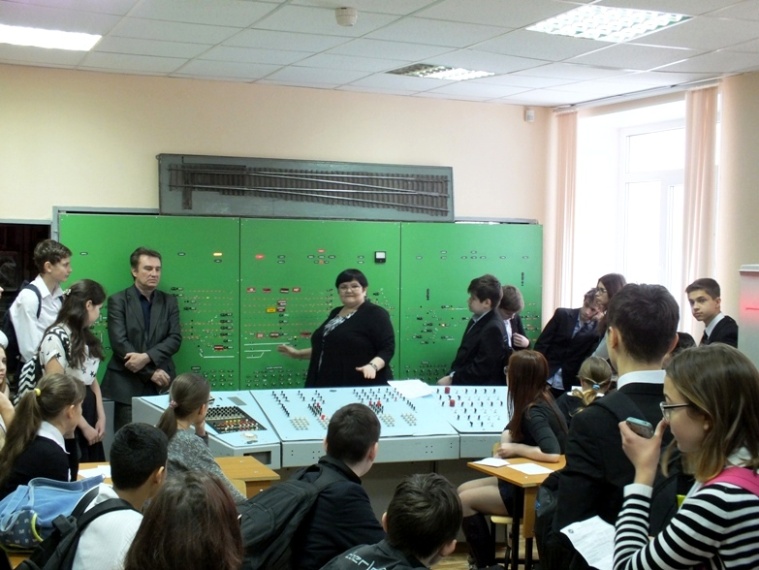 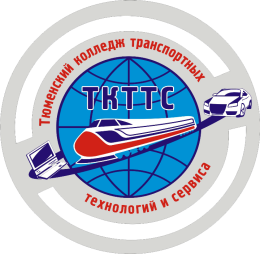 Спасибо за внимание!
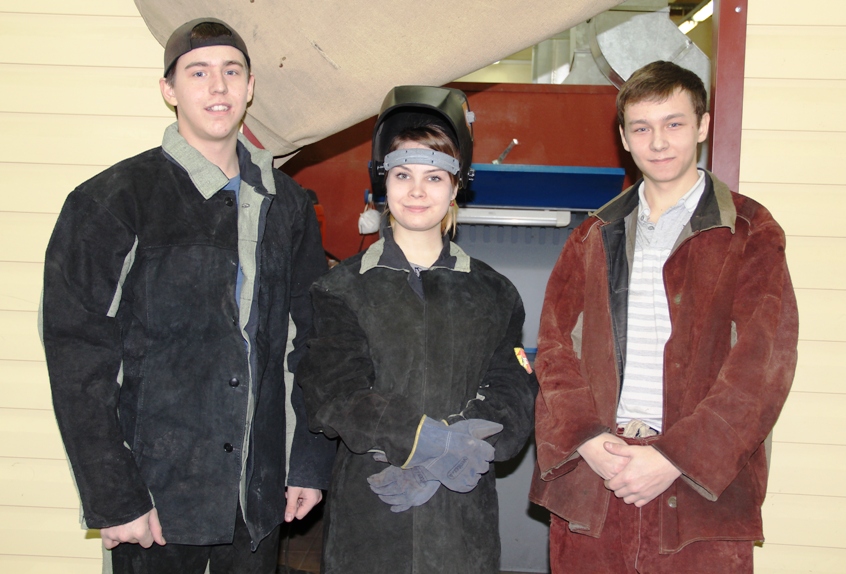 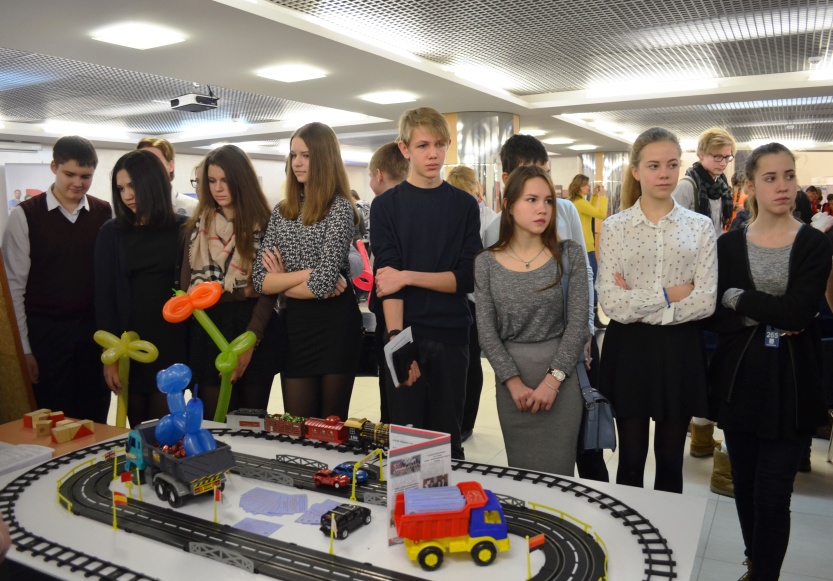